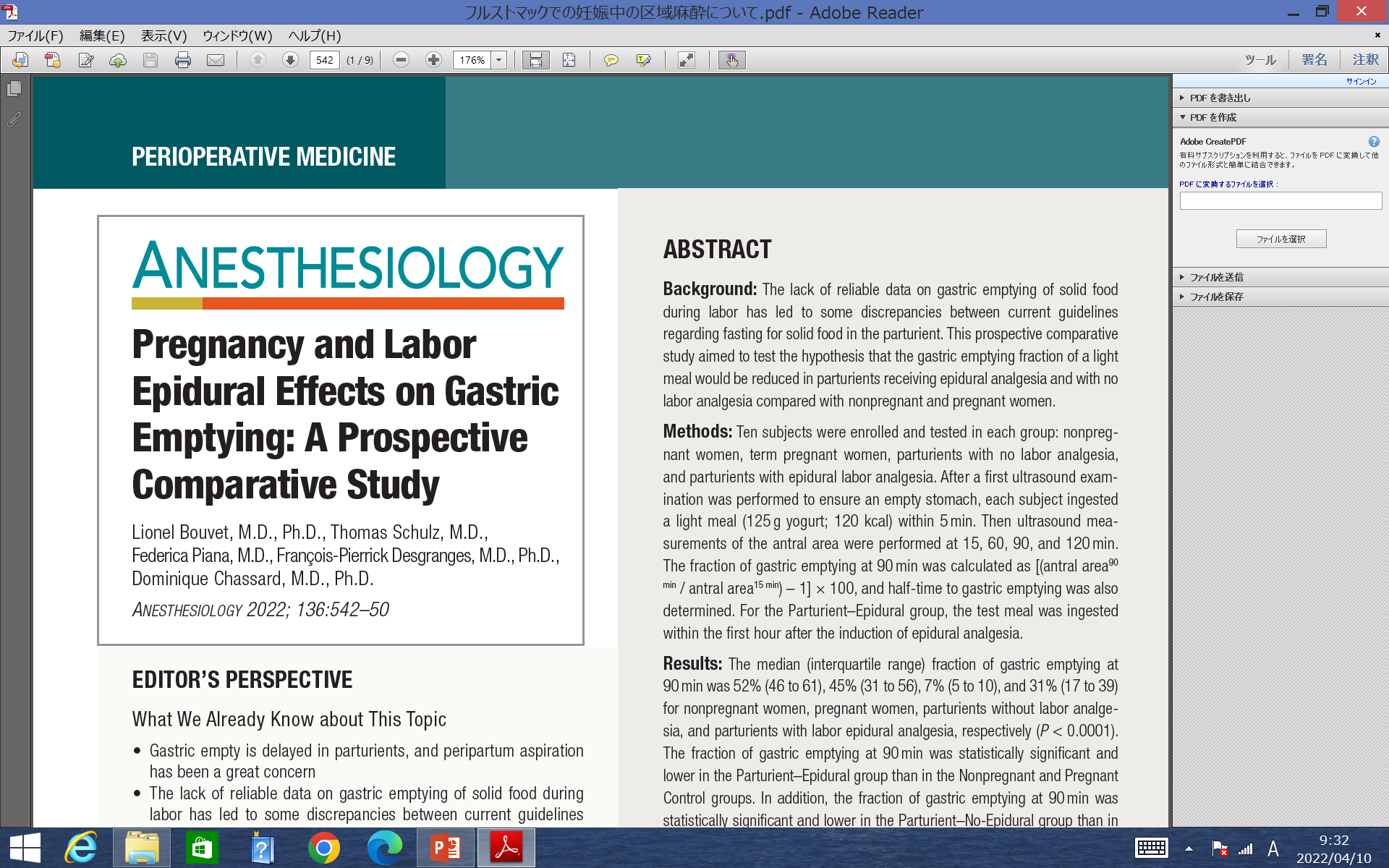 分娩、硬膜外麻酔による胃内容排出の変化
日本大学医学部麻酔科　蔵持智也
背景①
・誤嚥性肺炎を予防するために分娩中の絶食が提唱されていたが、近年、誤嚥に関連した分娩中の合併症は極少数で推移し、一部の国では流動食が許容されている。

・現在、分娩中の飲食ガイドラインの内容は欧米で異なっている。
欧州では低残渣食が許されている一方で、米国では清澄水のみが許されている。

・日本の産婦人科診療ガイドラインには分娩中の飲食についての記述はない。
背景②
分娩中の軽食摂取による分娩経過、児の機転1)2)
嘔吐率は研究により不変や上昇と結果が異なっている。
1)M J Scrutton , G A Metcalfe, C Lowy et, al  Eating in labour. A randomised controlled trial assessing the risks and benefits Anaesthesia 1999 Apr   329-34
2)Geraldine O‘Sullivan , Bing Liu, Darren Hart et,al   Effect of food intake during labour on obstetric outcome: randomised controlled trial  BMJ 2009 Mar 24;338
方法①
本研究では非妊娠女性、妊娠女性、分娩女性、無痛分娩下の分娩女性を対象として行われた。

空腹状態で125gのヨーグルトを摂取させ、幽門洞領域の超音波測定を15分、60分、90分、120分後におこない、胃内容を計測した。
方法②
妊婦群
被験者はASA1の40歳以下で、固形物は6時間、清澄水は1時間以上絶食し、試験開始前に胃内容が空なことを確認した。
結果①
非Epi分娩群とEpi分娩群では非Epi分娩群で疼痛スコアが高かった。
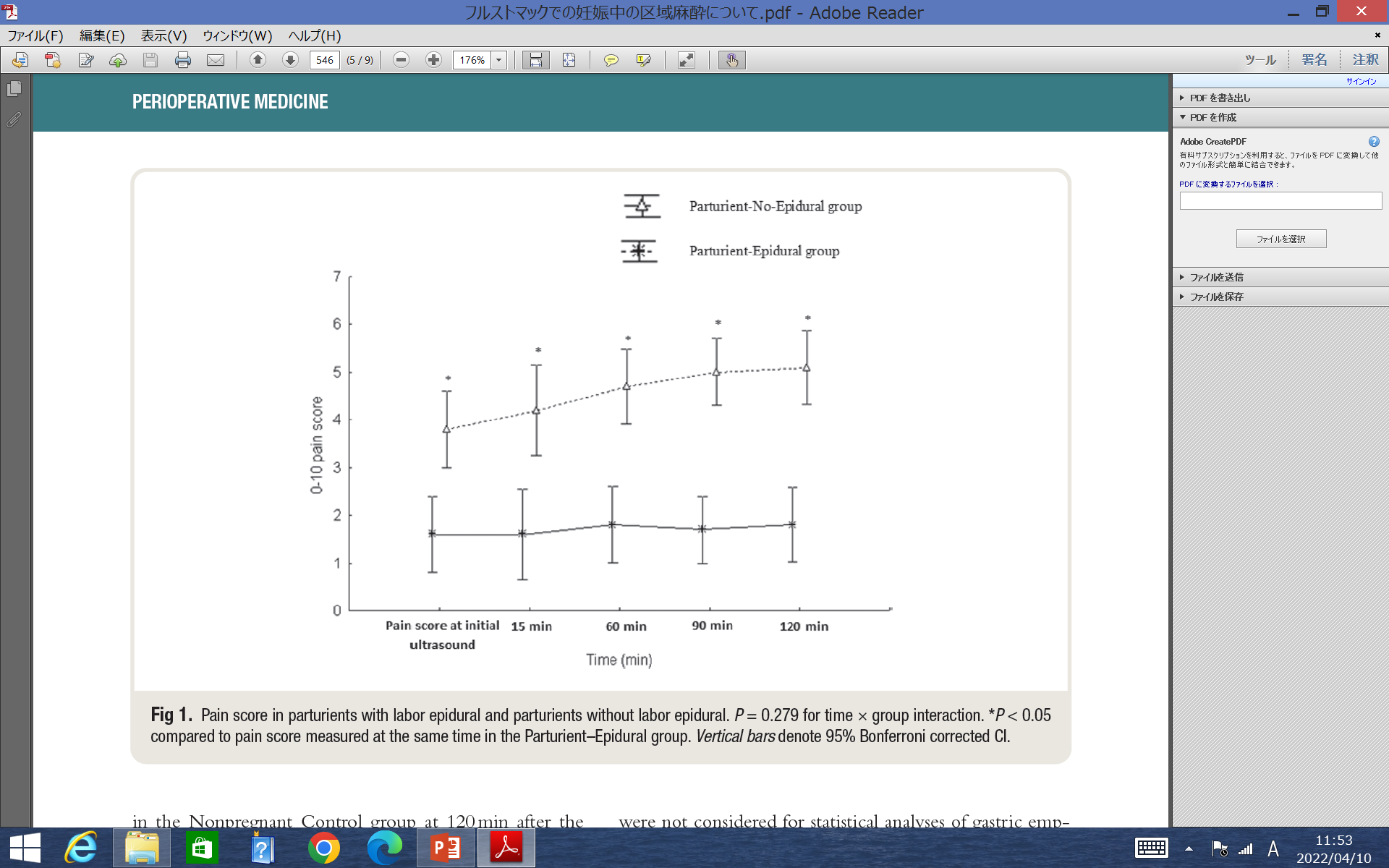 非Epi陣痛群
Epi陣痛群
Epi分娩群の累積薬剤投与量は試験開始時にポプスカイン16㎎＋スフェンタニル4µg
試験終了時にはポプスカイン39㎎＋スフェンタニル10µgであった。
結果②
90分後の胃内容排出の中央値
VS
VS
非妊婦、妊婦群と比べ、分娩中の妊婦では胃内容排出が低下した。

さらに非Epi分娩群ではEpi分娩群と比べ、胃内容排出が低下した。
結果③
時間ごとの胃内容排出率と胃内容半減時間
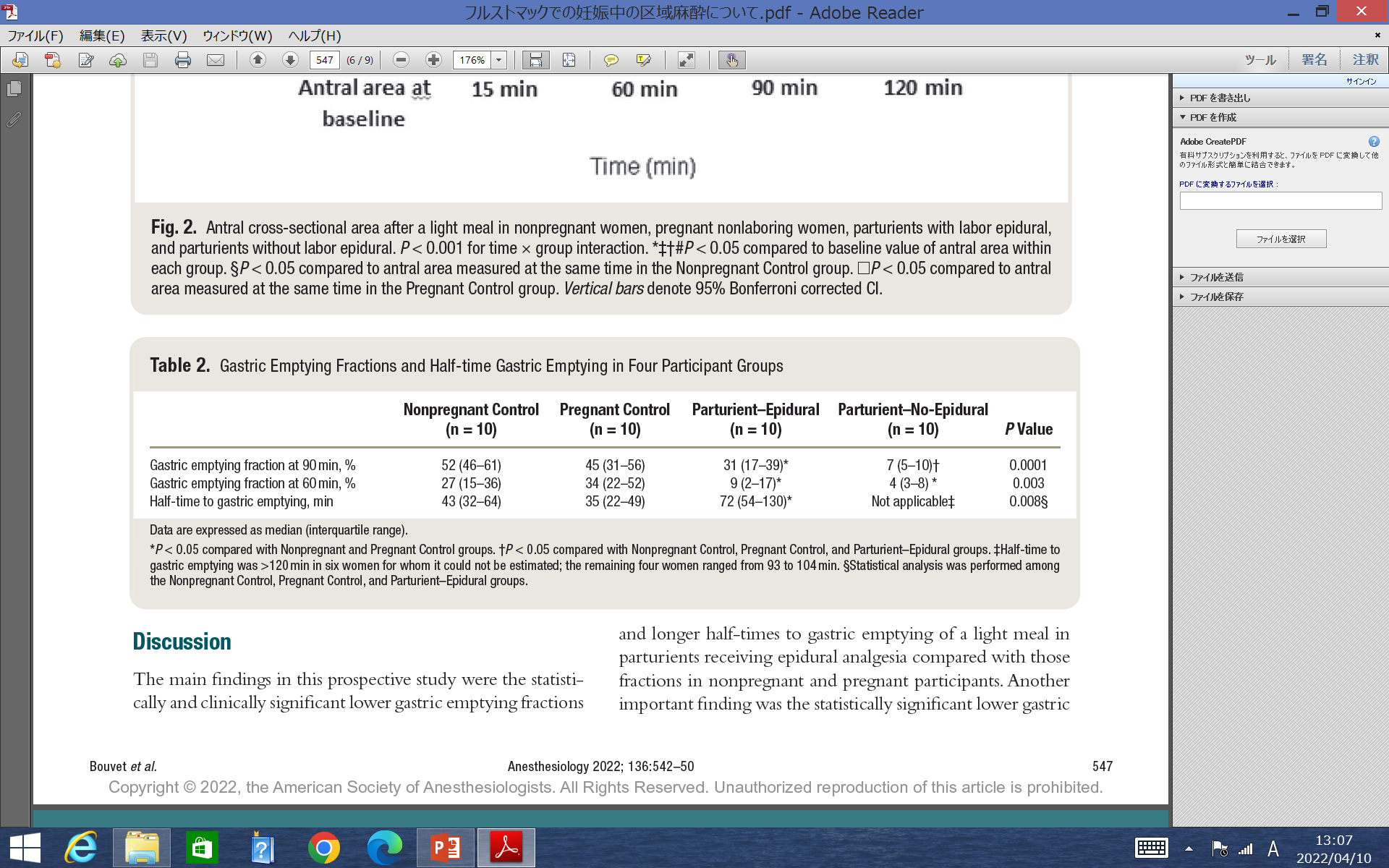 90分での胃内容排出率
60分での胃内容排出率
胃内容半減時間
・60分後では非妊娠群、妊娠群と比べ分娩群では胃内容排出が低下した。

・非妊娠群、妊娠群に比べ分娩群では胃内容半減時間は延長した。※1
（※1:非Epi群は胃内容半減時間が長かったため、除外された）
非Epi分娩群
結果④
Epi分娩群
妊婦群
非妊婦群
非Epi群では15分後、60分後、90分後、120分後まで胃の拡張を認めた。
Epi群では15分、60分、90分後まで胃の拡張を認めた。
非妊婦群、妊婦群では15分、60分後まで胃の拡張を認めた。
結果⑤
胃内容が空になる時間(各々10人中)
VS
VS
90分後：胃内容が空の人数は非妊娠群が非Epi群より多かった。

120分後：胃内容が空の人数は非分娩群が非Epi群より多かった。
討論①（硬膜外鎮痛が胃内容排出に及ぼす影響）
硬膜外鎮痛により胃不全麻痺を引き起こす疼痛を最小限にする
VS
硬膜外鎮痛に用いられるオピオイドにより胃の運動能が低下
硬膜外鎮痛は上記の対立する2つの影響を及ぼすと考えられる

→ロピバカインと低濃度のオピオイドの使用がEpiを使用しない分娩より胃の運動性と排出を改善することを示唆している。
討論②（飲食物の形態）
飲食物の形態と妊娠中の摂取1)2)3)
→本研究では欧州のガイドラインに従い消化しやすい
半固形食のヨーグルト（120kcaｌ）を使用した。
1)M J Scrutton , G A Metcalfe, C Lowy et, al  Eating in labour. A randomised controlled trial assessing the risks and benefits Anaesthesia 1999 Apr   329-34
2)Elisabetta Barboni 1, Paola Mancinelli, Ubaldo Bitossi et, al Ultrasound evaluation of the stomach and gastric emptying in pregnant women at term: a case-control study Minerva Anestesiol 2016 May;82(5):543-9.
3)E M Whitehead 1, M Smith, Y Dean An evaluation of gastric emptying times in pregnancy and the puerperium Anaesthesia 1993 Jan;48(1):53-7.
討論③（陣痛中の摂食）
胃が空になるまでの時間から推定すると、
分娩中
Epiなし
Epiあり
2時間後までの急変のリスク低
4時間後までの急変のリスク低
軽食許容される
結論
軽食の胃内容排出は非妊婦、妊婦に比べ、硬膜外麻酔下の分娩で遅れ、硬膜外麻酔を行わない分娩ではさらに遅れた。

硬膜外麻酔を行わない分娩中の軽食摂取を許可する際には注意が必要である。